ГОСУДАРСТВЕННАЯ
Итоговая аттестация 2023
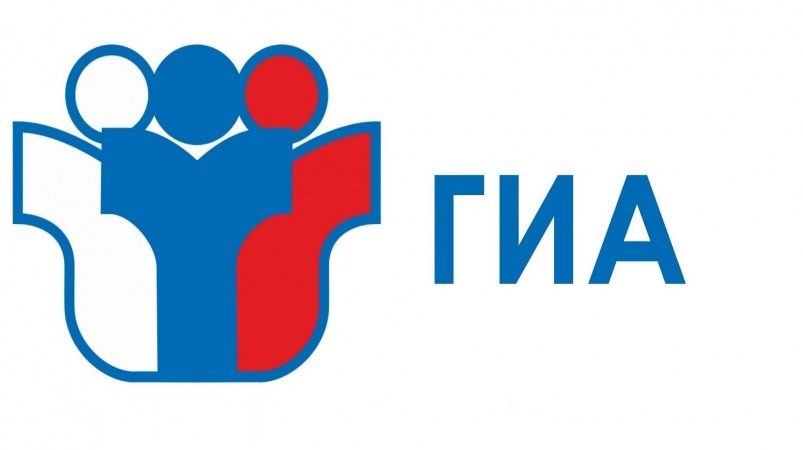 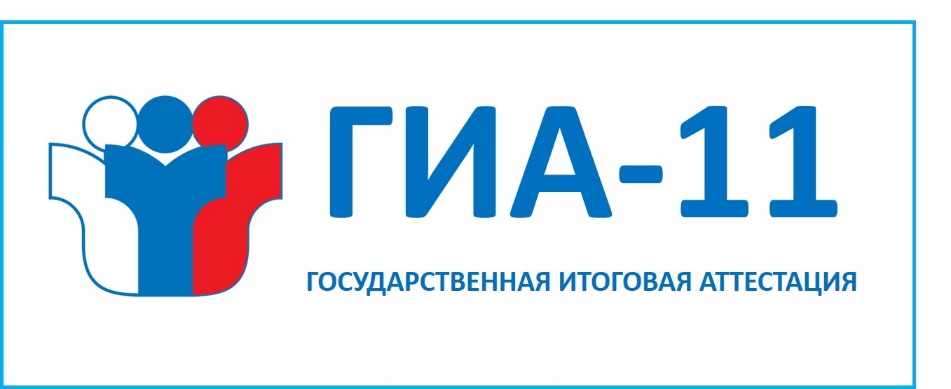 Допуск к ГИА
! успешно прошедшие промежуточную аттестацию;
! не имеющие академической задолженности; 
! в полном объёме выполнившие учебный план или  индивидуальный учебный план;
! получившие «зачет» за итоговое сочинение (изложение)
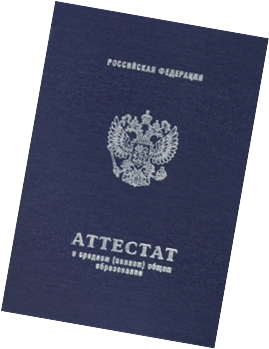 РУССКИЙ ЯЗЫК
(24 балла)
МАТЕМАТИКА
(27 баллов)
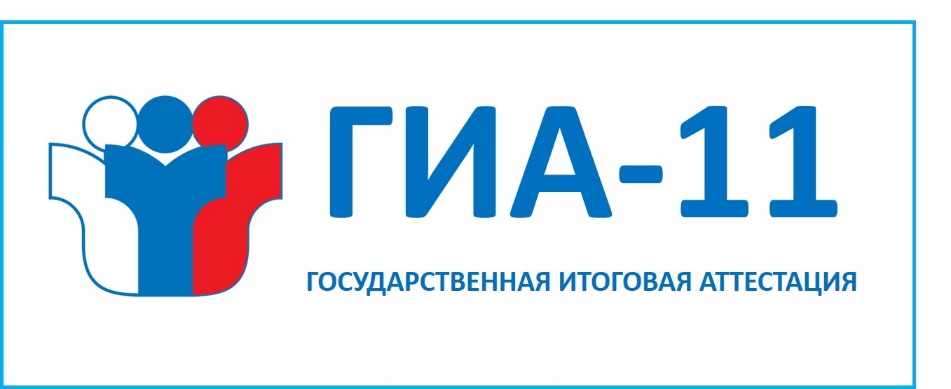 Получение аттестата с отличием 
                       и медали «За особые успехи в учении»
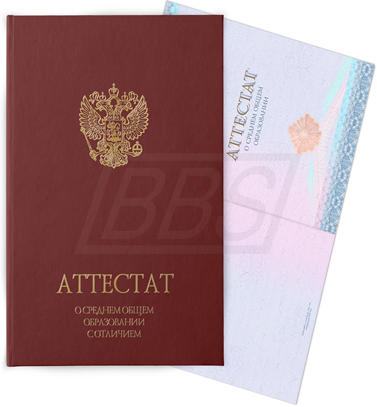 Результаты ЕГЭ по обязательным предметам: 
по русскому языку и математике профильного уровня -                               не менее 70 баллов; 
ИЛИ 
по русскому языку - не менее 70 баллов и 
математике базового уровня - отметка «5»
2
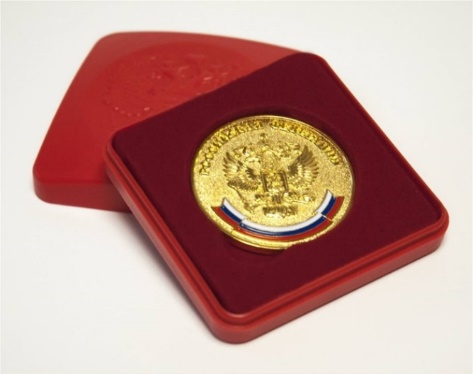 3
Результаты ЕГЭ по предметам по выбору: 
не ниже минимального порога по всем предметам
Все итоговые отметки «5»
1
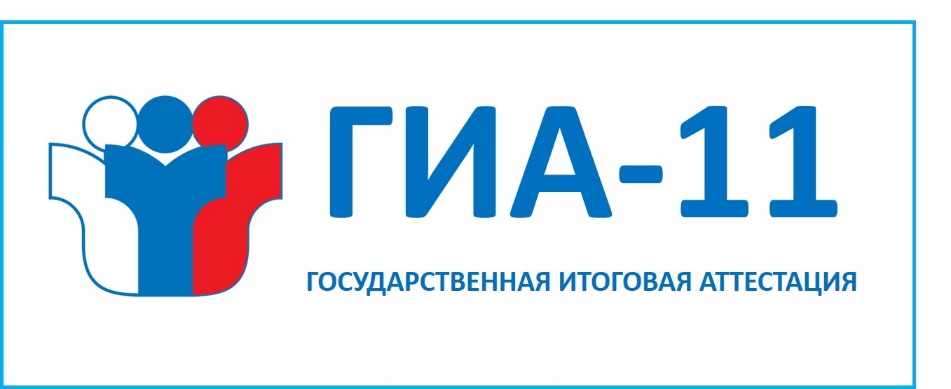 Получение медали «За особые достижения в учении»
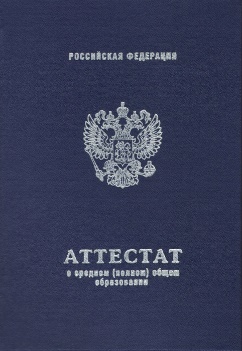 Результаты ЕГЭ по обязательным предметам: 
по русскому языку и математике профильного уровня -                               не менее 65 баллов; 
ИЛИ 
по русскому языку - не менее 65 баллов и 
математике базового уровня – не ниже отметки «4»
2
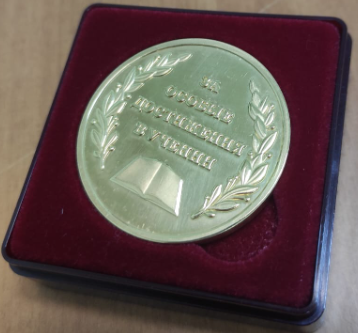 3
Результаты ЕГЭ по предметам по выбору: 
не ниже минимального порога по всем предметам
Не более двух итоговых отметок «4» и остальные итоговые отметки «5»
1
Высокие достижения:  не менее 3 наградных документов  (дипломы, грамоты) победителя/призера/лауреата/дипломанта международных, всероссийских и/или региональных олимпиад, конкурсов и др.  За период обучения в 10-11 кл.
4
Лица с ограниченными возможностями здоровья
Выбор формы
Изложение
Сочинение
Дети- инвалиды и инвалиды: оригинал или заверенную копию справки, подтверждающей факт установления инвалидности
Заключение психолого—медико-педагогической комиссии
И/ИЛИ
Обратить внимание
!на сроки проведения повторного освидетельствования!
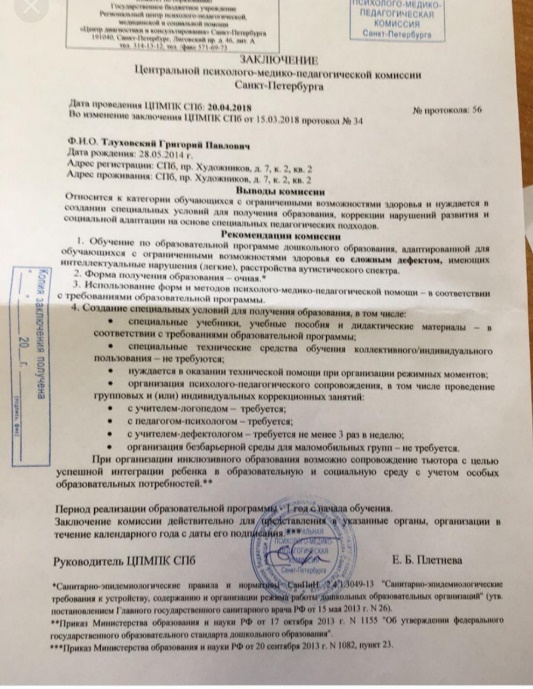 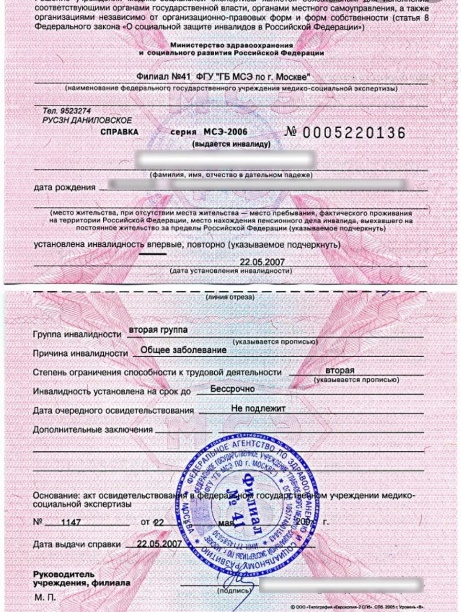 Создание дополнительных условий, в т.ч.:
увеличение продолжительности итогового сочинения/изложения на 1,5 часа;
организация питания и перерывов для проведения необходимых лечебных профилактических мероприятий во время написания сочинения/изложения
Лица с ограниченными возможностями здоровья
Выбор формы
ЕГЭ
ЕГЭ + ГВЭ
ГВЭ
Дети- инвалиды и инвалиды: оригинал или заверенную копию справки, подтверждающей факт установления инвалидности
Заключение психолого—медико-педагогической комиссии
И/ИЛИ
Обратить внимание
!на сроки проведения повторного освидетельствования!
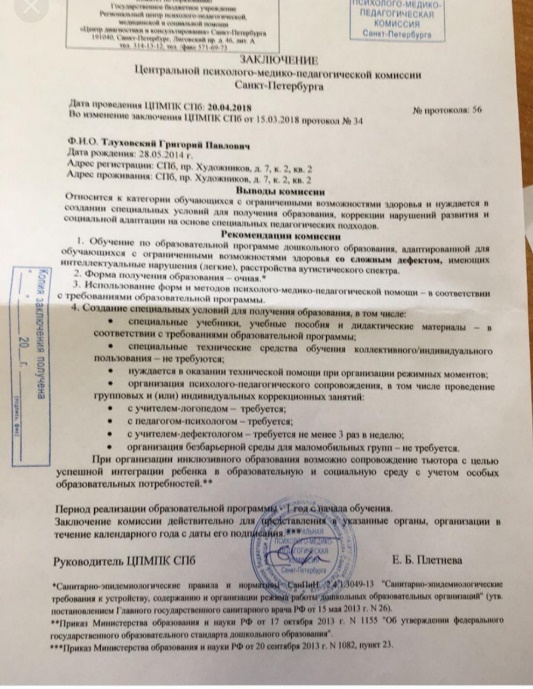 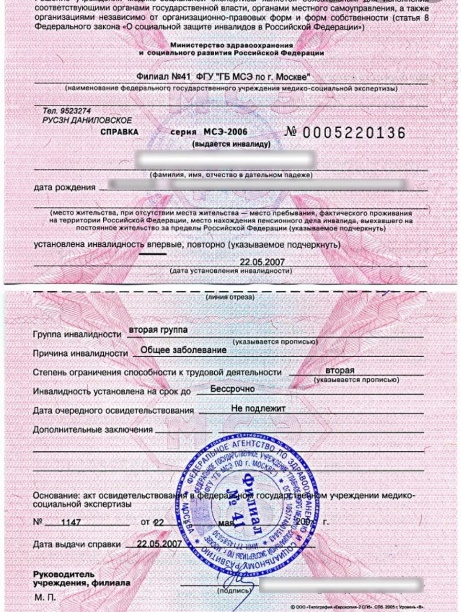 Создание дополнительных условий, в т.ч.:
увеличение продолжительности итогового сочинения/изложения, экзамена  по учебному предмету на 1,5 часа;
организация питания и перерывов для проведения необходимых лечебных профилактических мероприятий во время экзамена
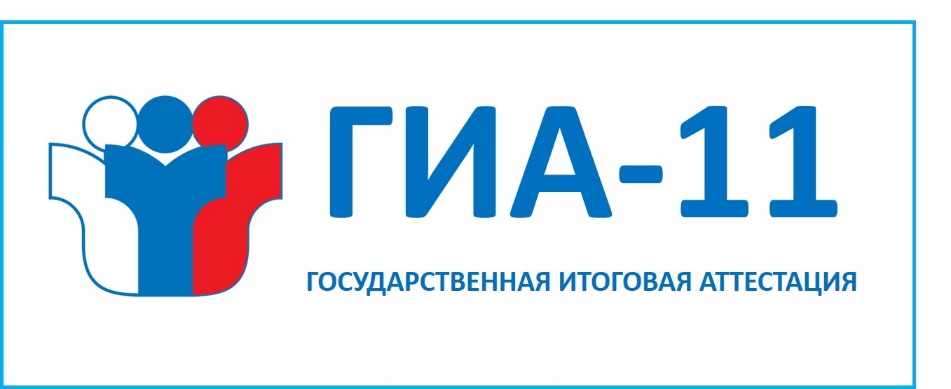 Математика
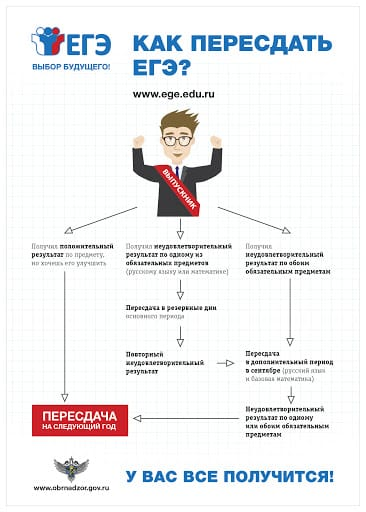 Если порог не преодолён пересдать можно:
-  в резервные дни основного периода, выбрав уровень ПРОФИЛЬНЫЙ ИЛИ БАЗОВЫЙ, при наличии положительного результата по русскому языку;
- в сентябре только БАЗОВЫЙ уровень.
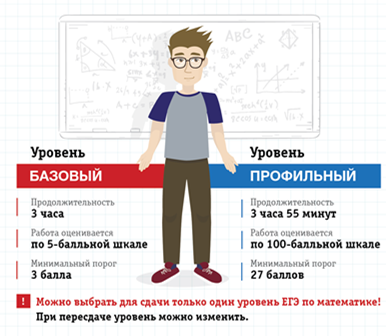 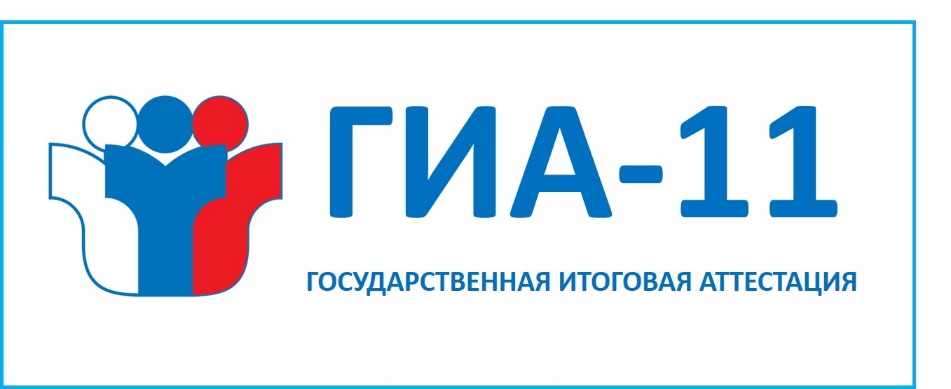 Выбор предметов
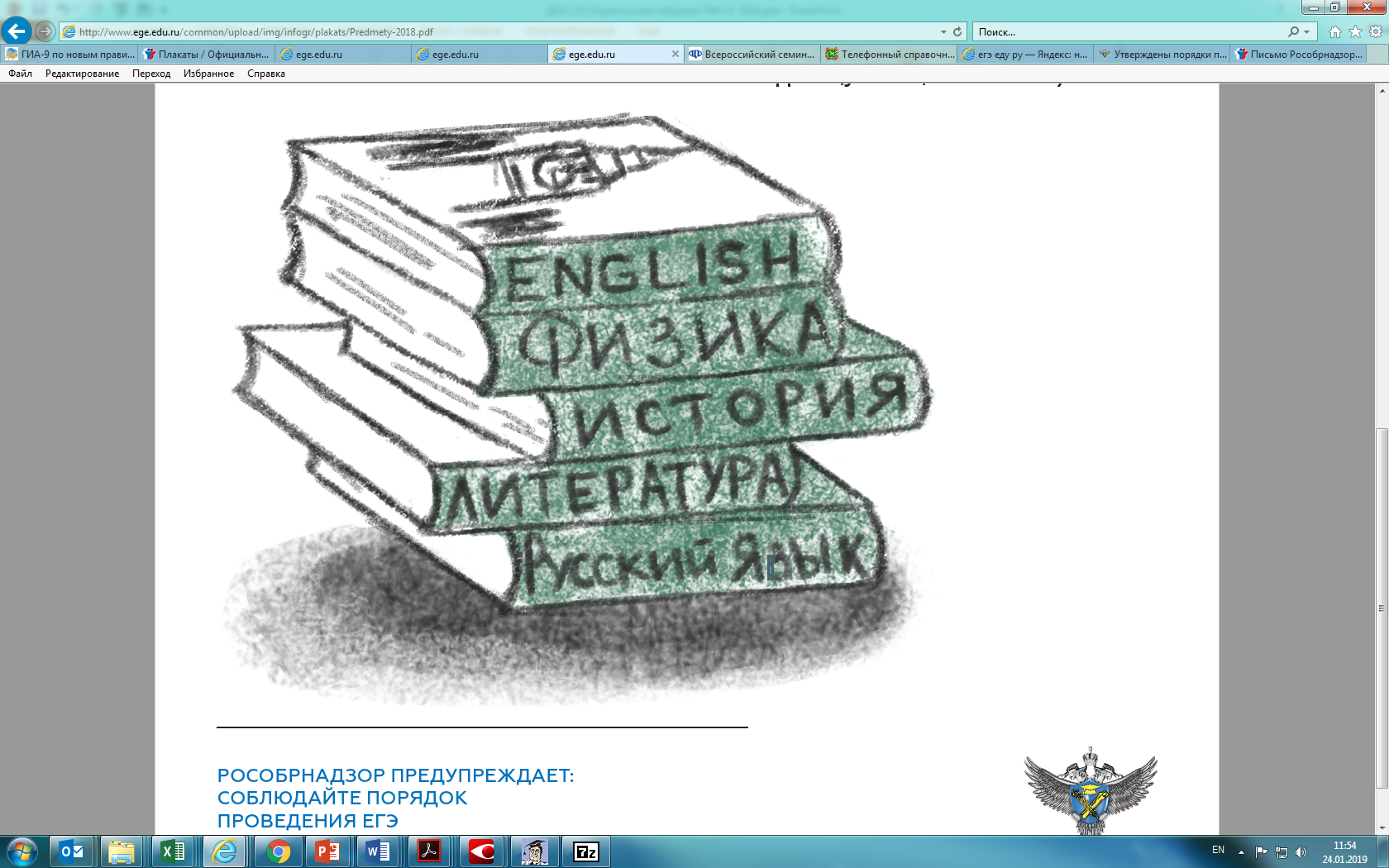 Срок подачи заявления – до 1 февраля
Обязательные:
Русский язык 
Математика профильная ИЛИ 
Математика базовая

По выбору: 
Физика, информатика и ИКТ, химия, биология, география, история, обществознание, литература, иностранные языки (английский, немецкий, французский, испанский, китайский)
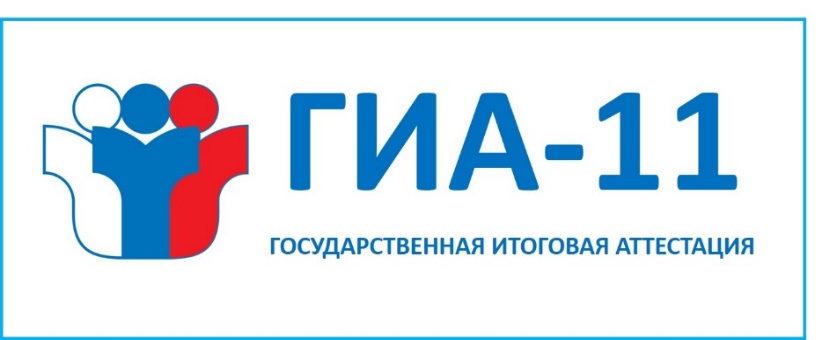 Расписание ГИА-11
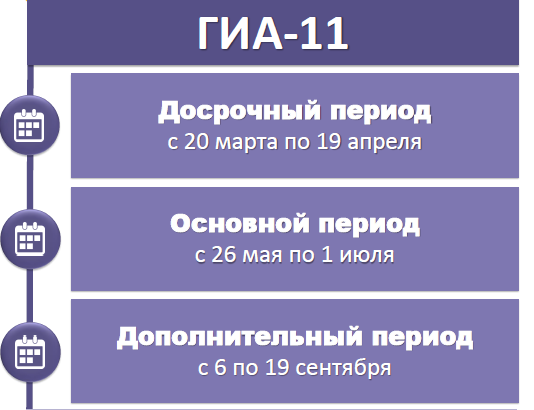 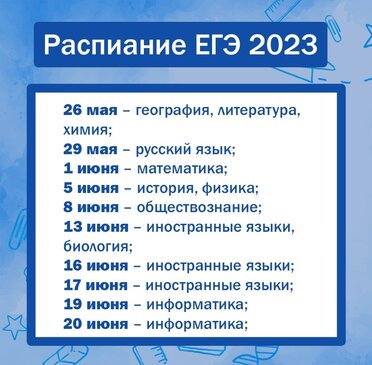 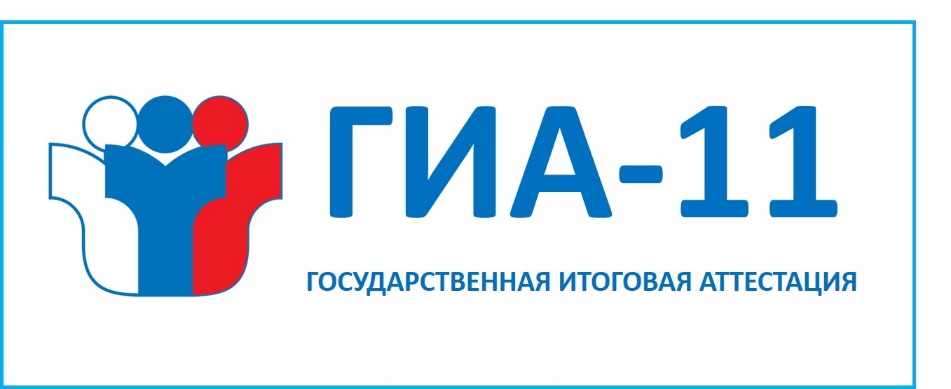 Нормативно – правовое обеспечение
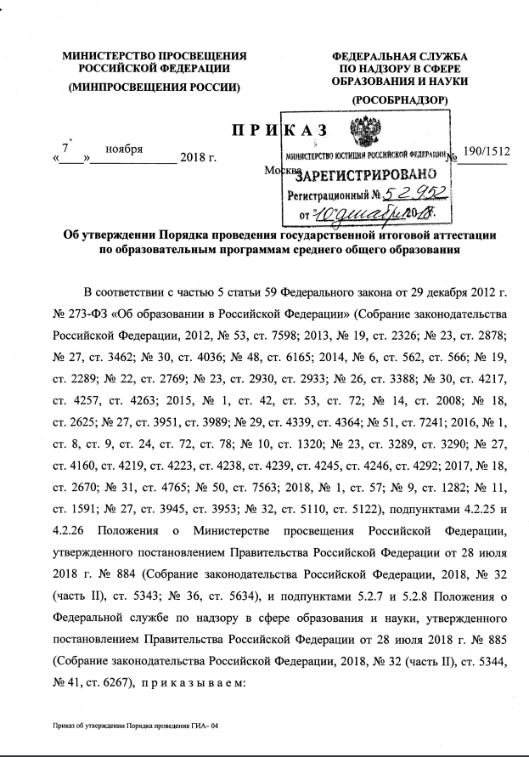 Приказ Минпросвещения России и Рособрнадзора от 7 ноября 2018 года № 190/1512 
«Об утверждении Порядка проведения государственной итоговой аттестации по образовательным программам среднего общего образования»
Приказ Минпросвещения России от 5 октября 2020 года № 546 
«Об утверждении Порядка заполнения, учета и выдачи аттестатов об основном общем и среднем общем образовании и их дубликатов»
Приказ Министерства образования и науки РФ от 23 июня 2014 г. N 685 "Об утверждении Порядка выдачи медали "За особые успехи в учении" (с изменениями на 22 марта 2021 года)
Постановление Администрации Томской области от 3 июня 2015 г. N 192а 
«о медали "За особые достижения в учении"
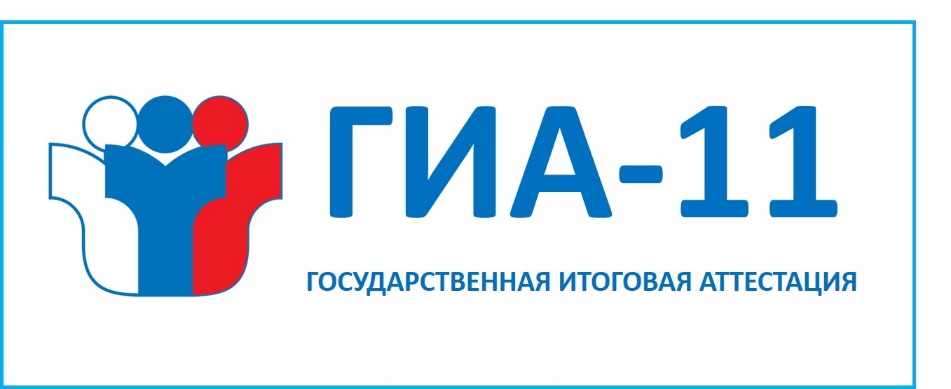 Приказ Министерства науки и высшего образования Российской Федерации от 26.08.2022 № 814 "О внесении изменений в Порядок приема на обучение по образовательным программам высшего образования — программам бакалавриата, программам специалитета, программам магистратуры, утвержденный приказом Министерства науки и высшего образования Российской Федерации от 21 августа 2020 г. № 1076"
(Зарегистрирован 26.09.2022 № 70211)
Приказ Минпросвещения России от 16.03.2021 N 100 "О внесении изменений в Порядок приема на обучение по образовательным программам среднего профессионального образования, утвержденный приказом Министерства просвещения Российской Федерации от 2 сентября 2020 г. N 457" (Зарегистрировано в Минюсте России 16.04.2021 N 63159)
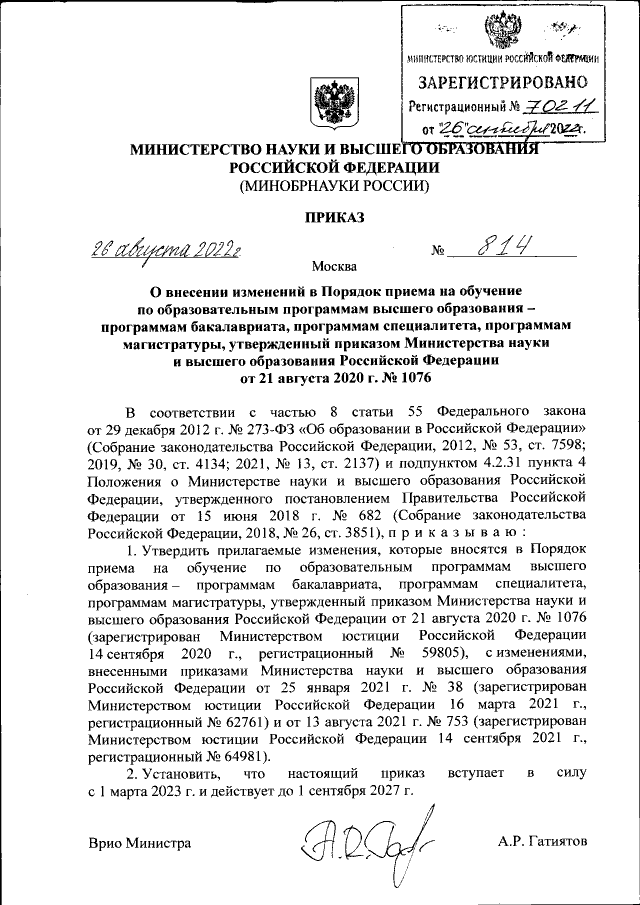 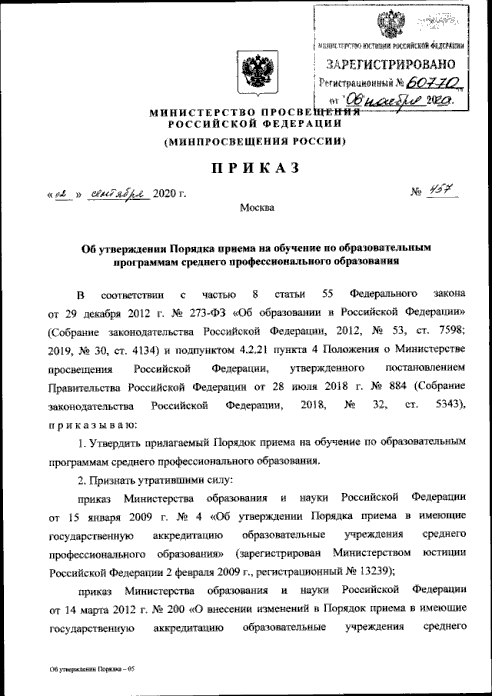 вузы размещают на своих официальных сайтах не позднее 1 ноября
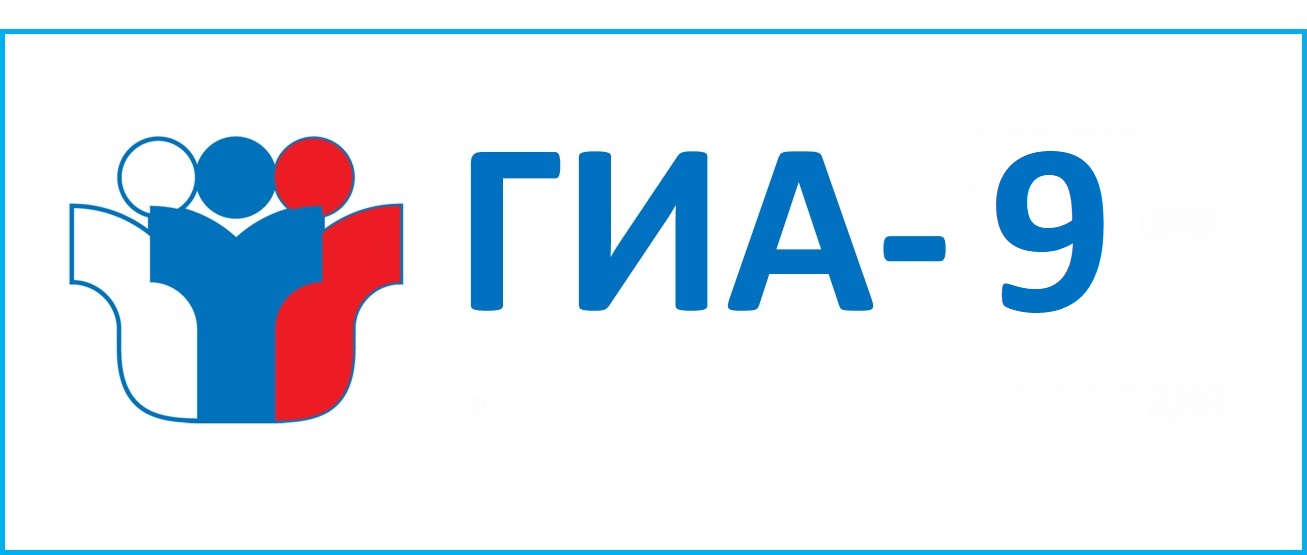 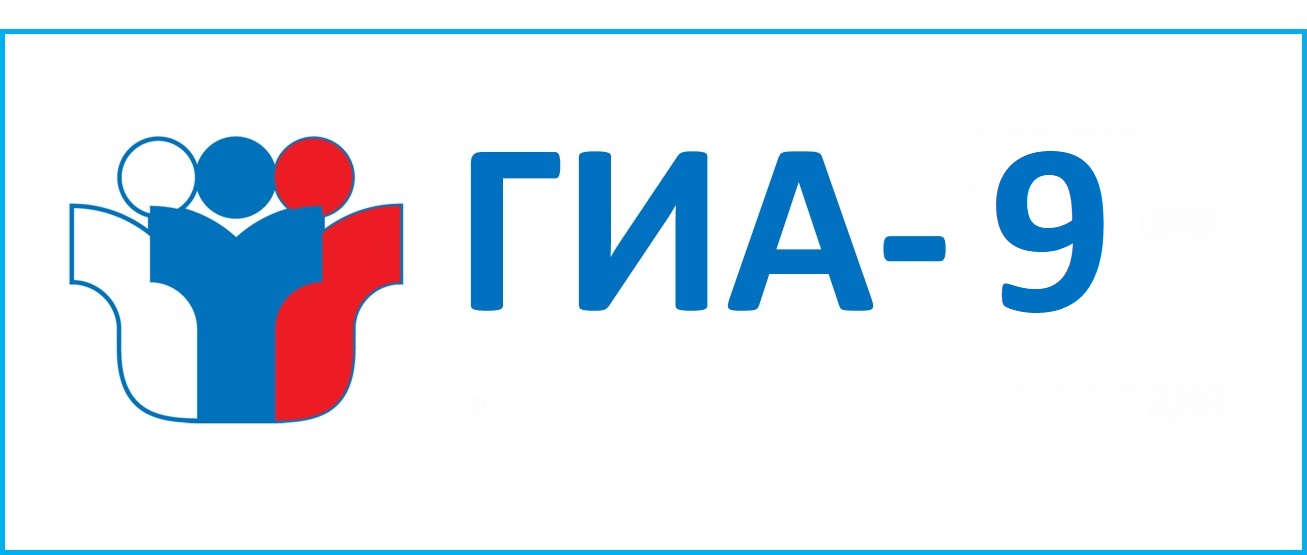 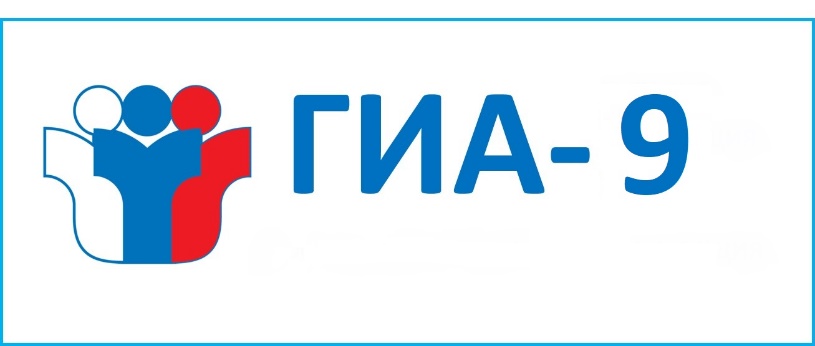 Допуск к ГИА-9
К ГИА допускаются обучающиеся: 
- не имеющие академической задолженности; 
 в полном объёме выполнившие учебный план или индивидуальный учебный план; 
- имеющие годовые отметки по всем предметам учебного плана за IX не ниже удовлетворительных;
- имеющие результат "зачет" за итоговое собеседование по русскому языку.
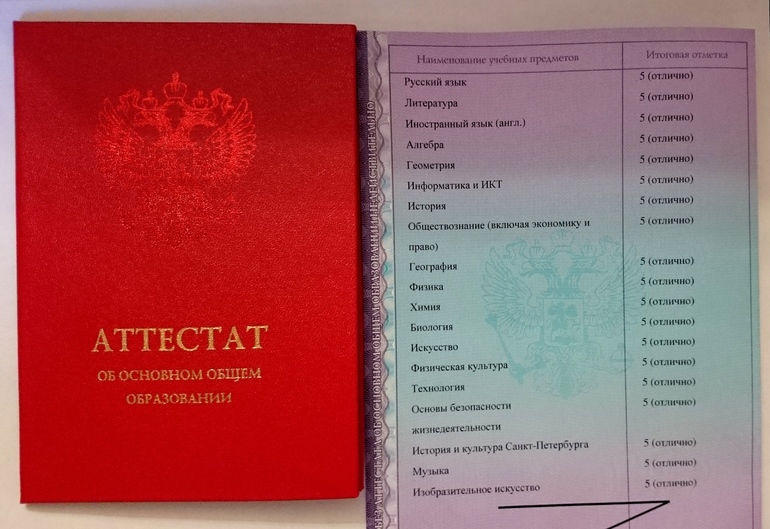 Лица с ограниченными возможностями здоровья
Выбор формы
ОГЭ
ОГЭ + ГВЭ
ГВЭ
Дети- инвалиды и инвалиды: оригинал или заверенную копию справки, подтверждающей факт установления инвалидности
И/ИЛИ
Заключение психолого—медико-педагогической комиссии
Обратить внимание
!на сроки проведения повторного освидетельствования!
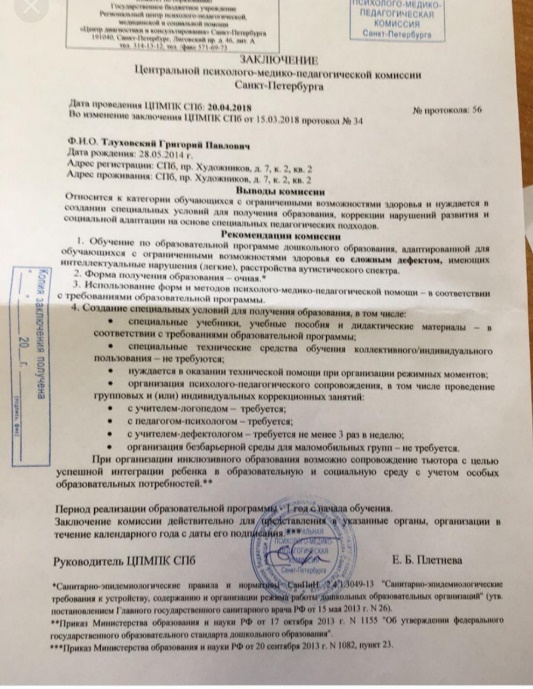 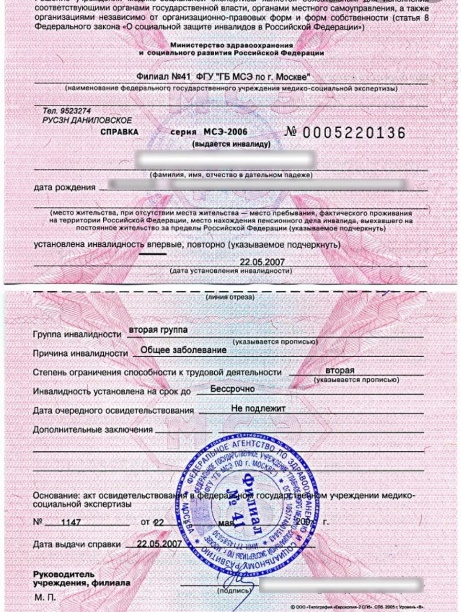 Создание дополнительных условий, в т.ч.:
Увеличение продолжительности итогового сочинения/изложения, экзамена  по учебному предмету на 1,5 часа;
Организация питания и перерывов для проведения необходимых лечебных профилактических мероприятий во время экзамена
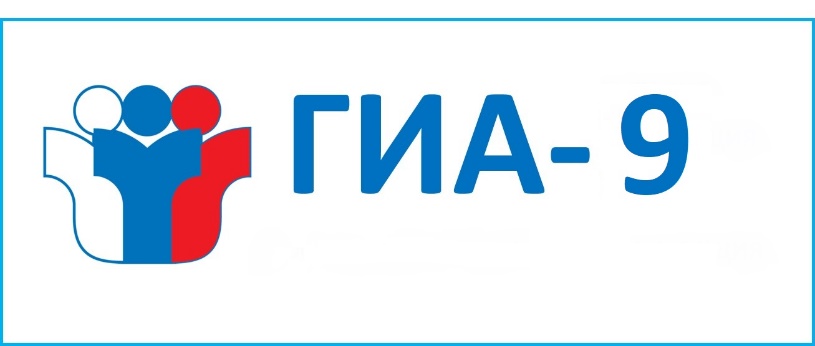 Проект расписания ГИА-9
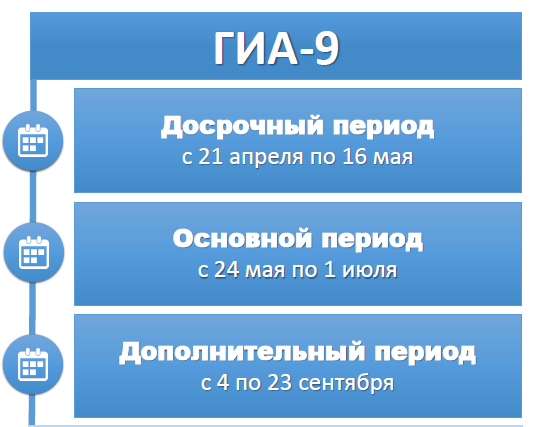 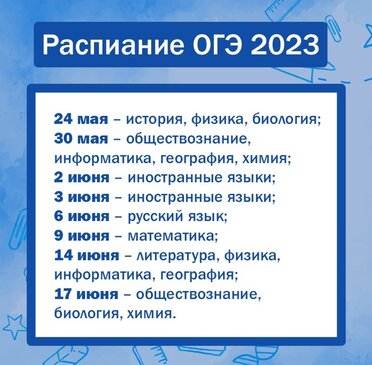 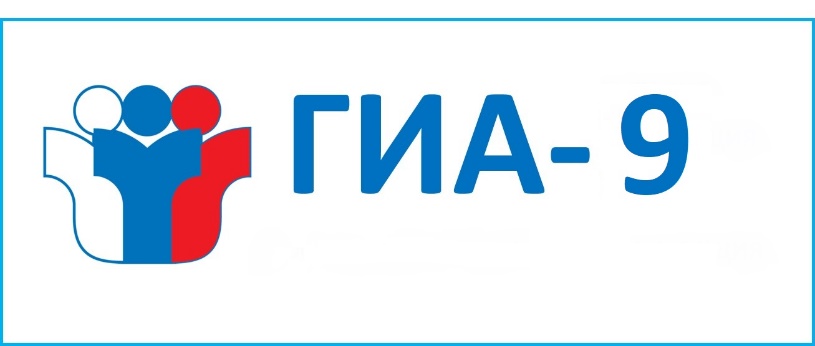 Нормативно – правовое обеспечение
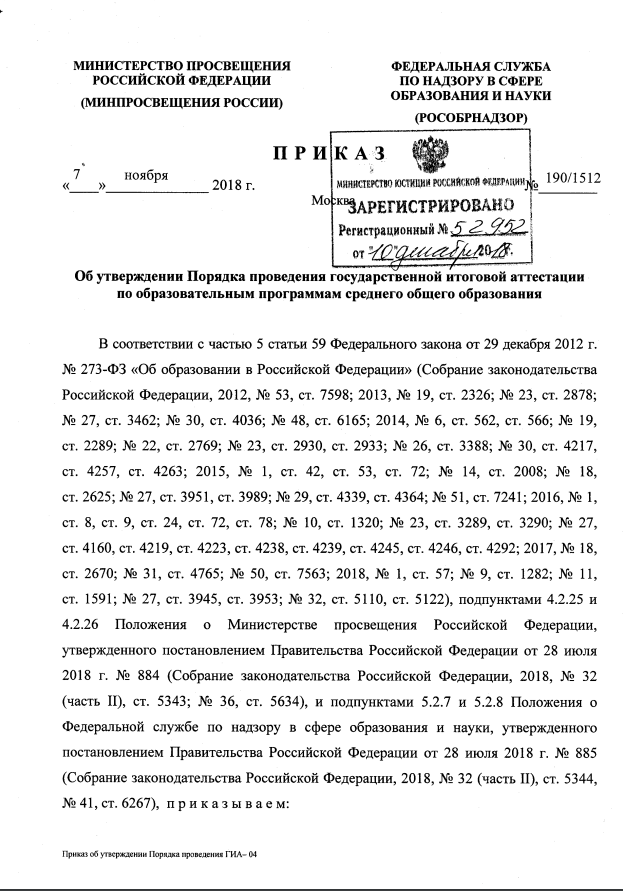 Приказ Министерства просвещения РФ и Федеральной службы по надзору в сфере образования и науки от 7 ноября 2018 г. N 189/1513 "Об утверждении Порядка проведения государственной итоговой аттестации по образовательным программам основного общего образования"
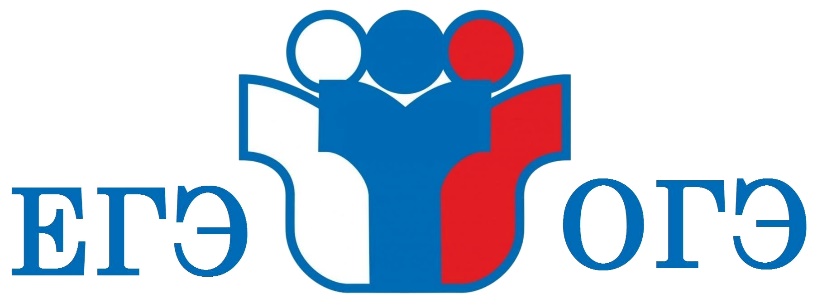 Информационные ресурсы:
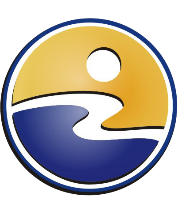 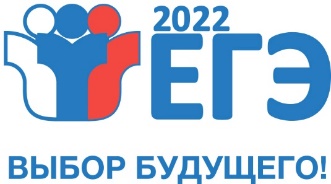 Федеральный портал ЕГЭ: http://www.ege.edu.ru/ru/

Федеральный институт педагогических измерений: http://www.fipi.ru/

Федеральный центр тестирования: http://www.rustest.ru/
Центр мониторинга и оценки качества образования: http://coko.tomsk.ru/

Департамент образования Томской области: https://edu.tomsk.gov.ru/
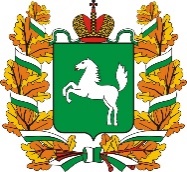 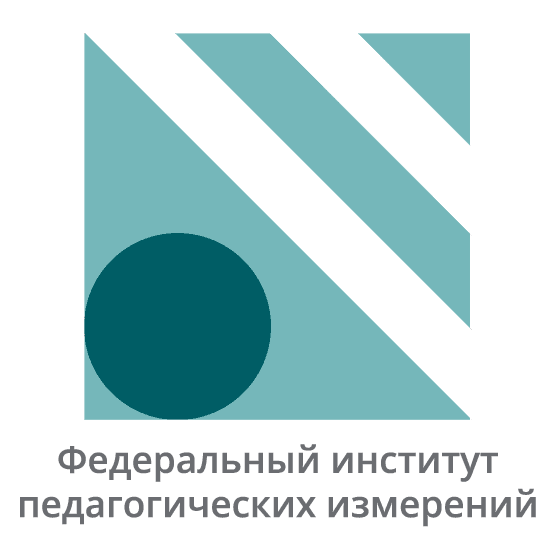 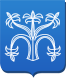 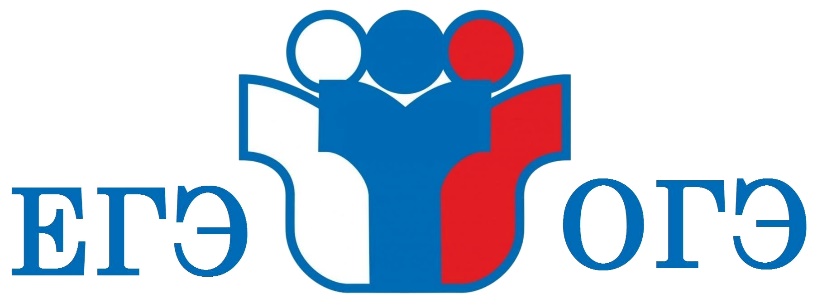 Контакты (Горячая линия)
ЦОКО ТОИПКРО (г. Томск, ул. Пирогова, 10):
(3822) 42 63 28
(3822) 42 63 29
(3822) 42 01 65
Департамент общего образования Томской области (г. Томск, пр. Ленина, 111, каб. 65):
(3822) 51 27 62
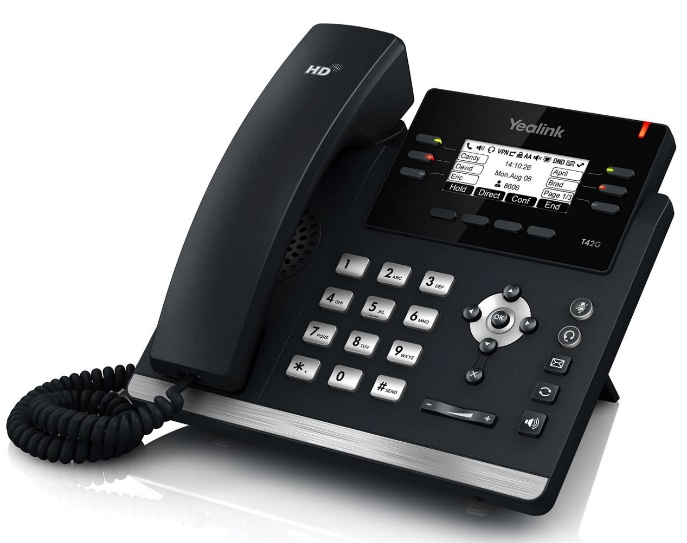